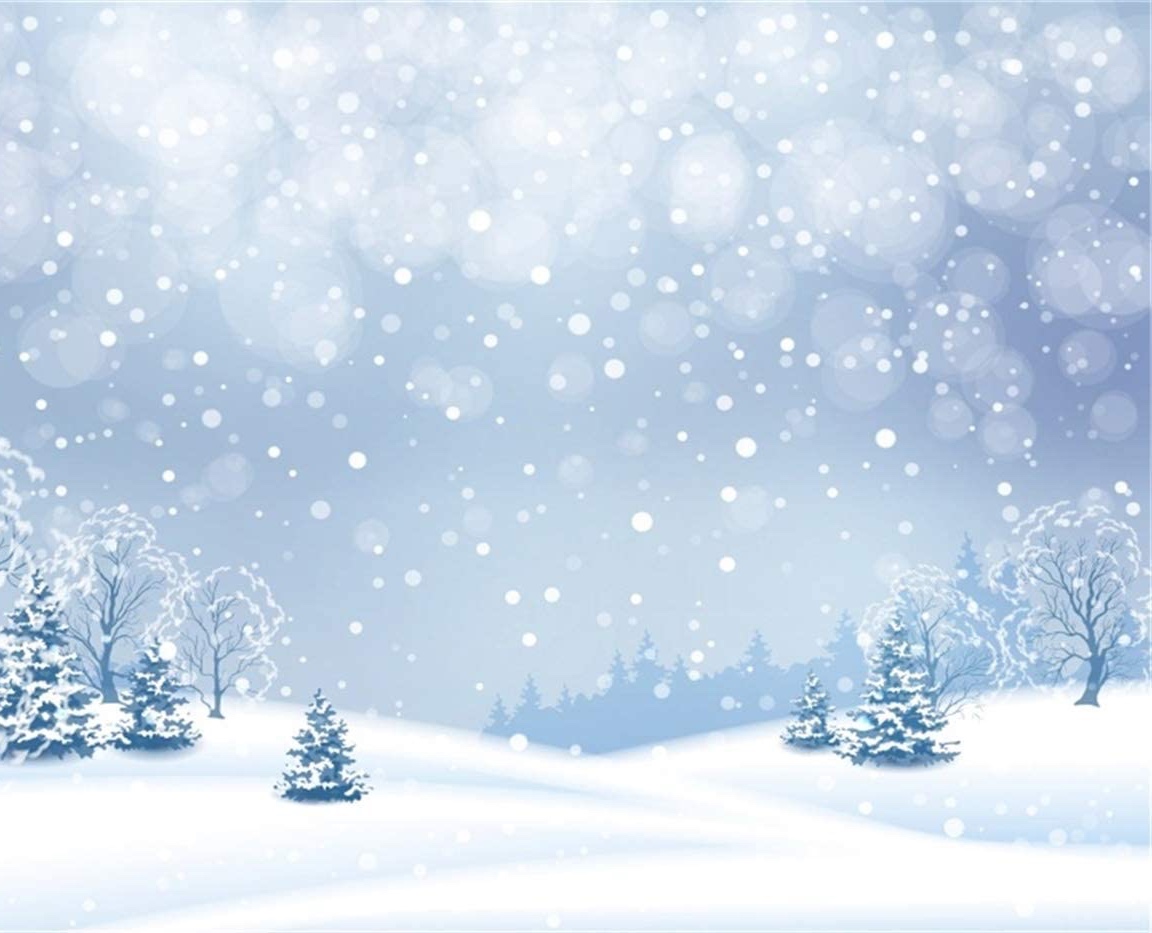 What can radars tell us about snowfall microphysics?
Insights from a MCMC approach
Anne-Claire Billault-Roux1,2 and Alexis Berne1
1 Environmental remote sensing lab, EPFL, Lausanne, Switzerland
2Now at MeteoSwiss, Payerne, Switzerland
1st PrePEP conference, March 2025
The radar Doppler spectrum
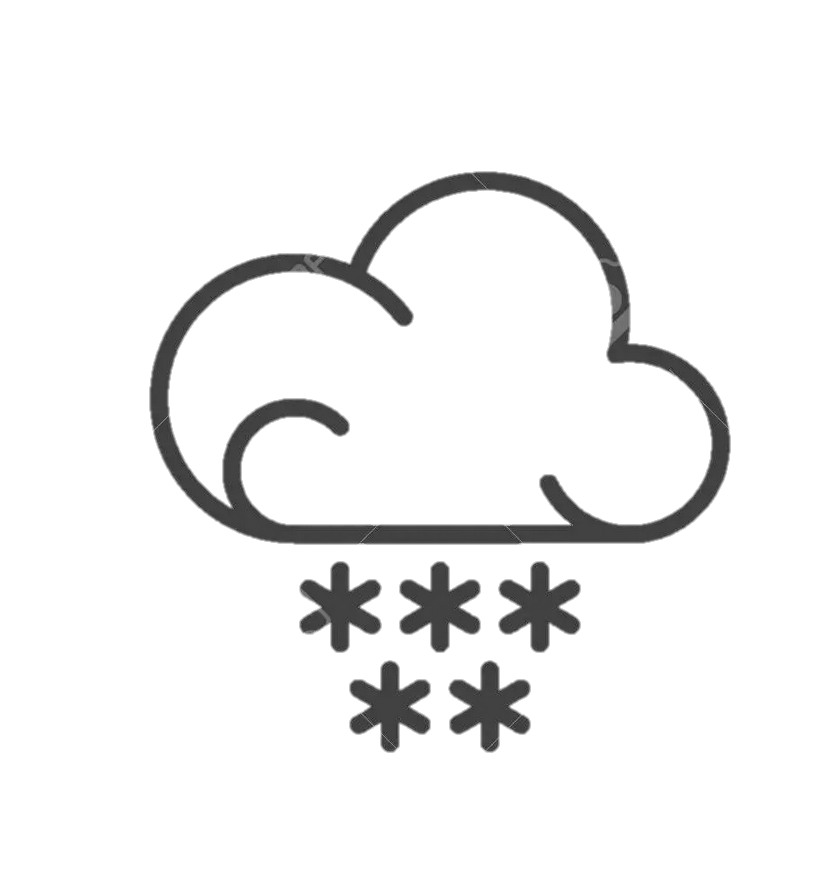 Doppler spectrum: radar reflectivity as a function of Doppler velocity
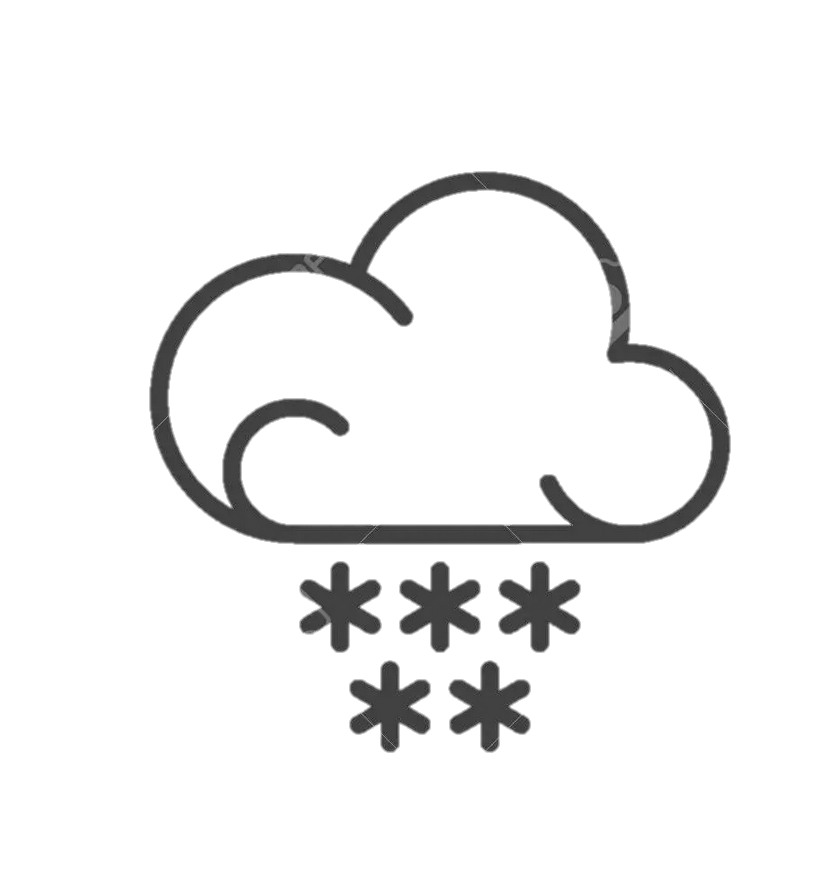 Microphysical properties
￫ scattering, aerodynamics…
At a given time & height
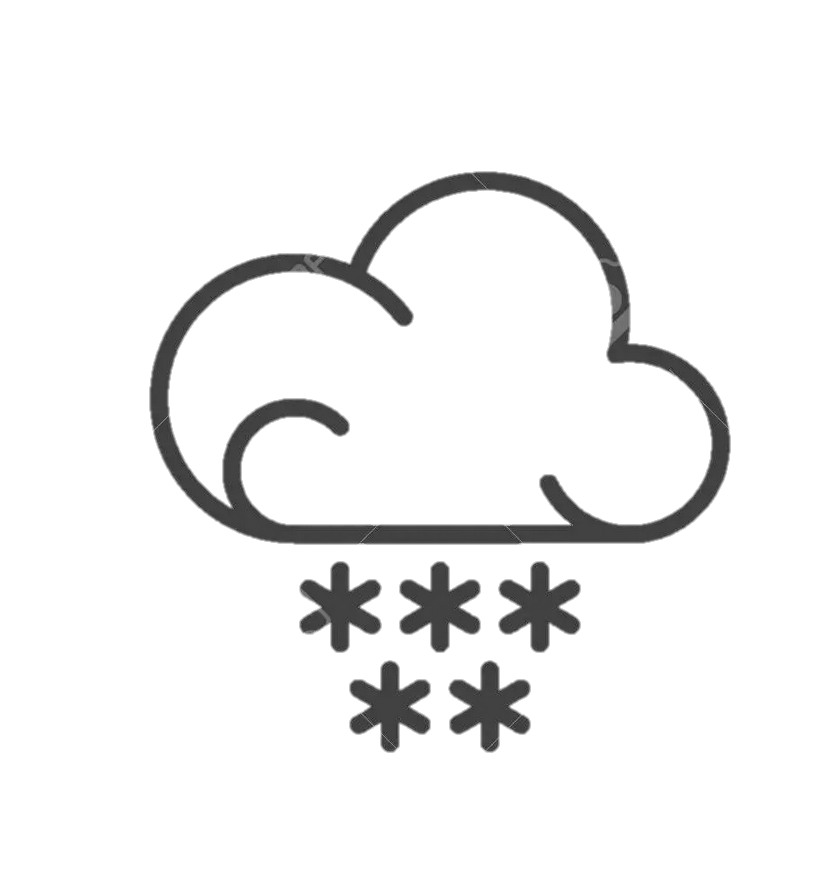 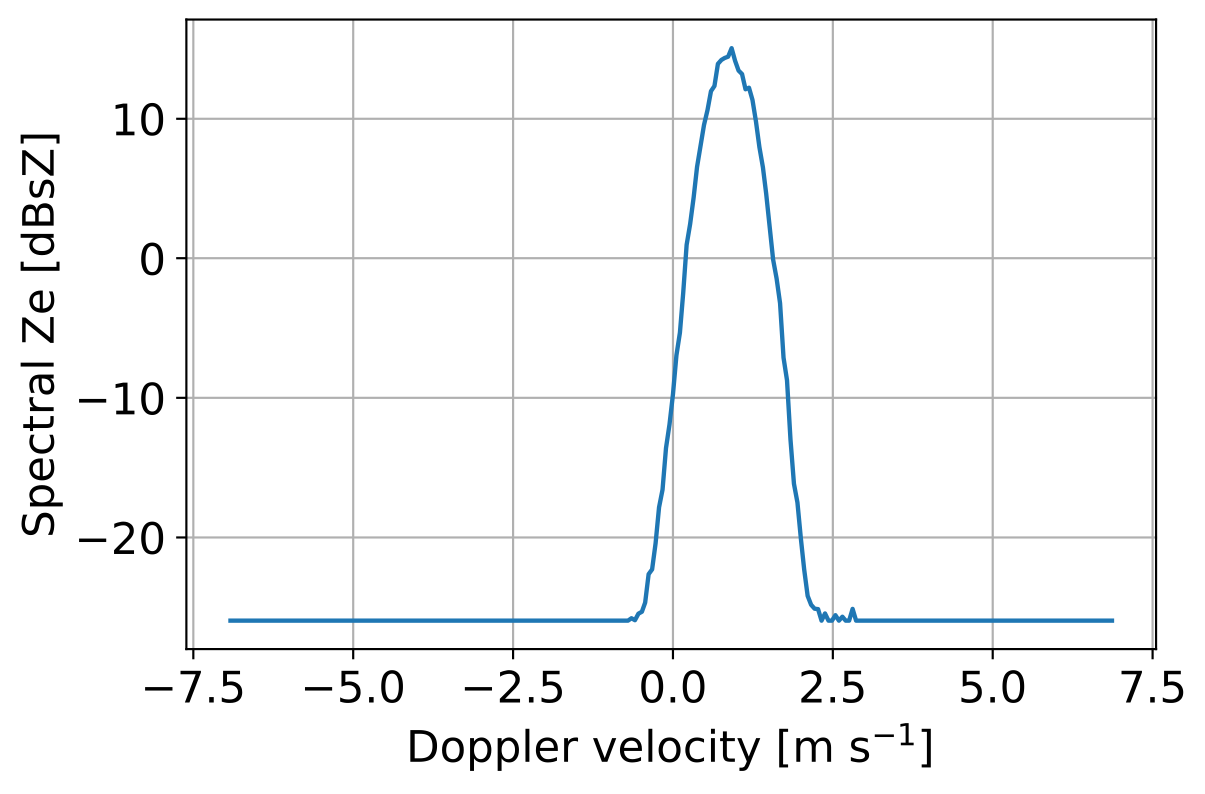 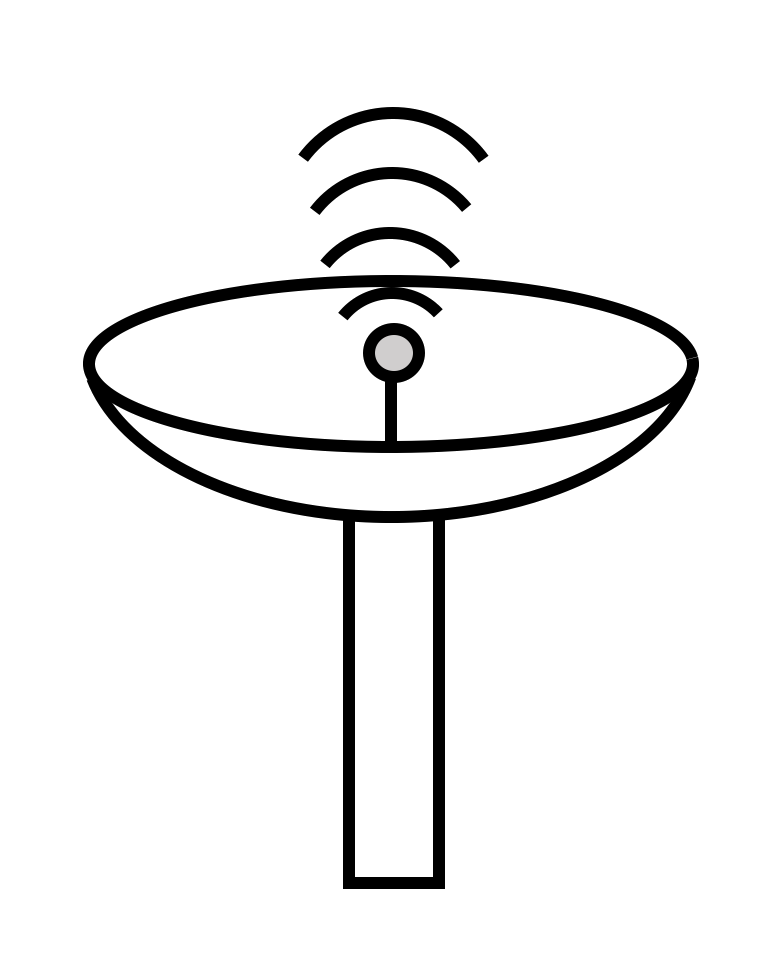 Radar properties
￫ wavelength, beam width…
Atm. dynamic processes
￫ turbulence, wind…
Faster-falling particles
Vertically-pointing radar
1
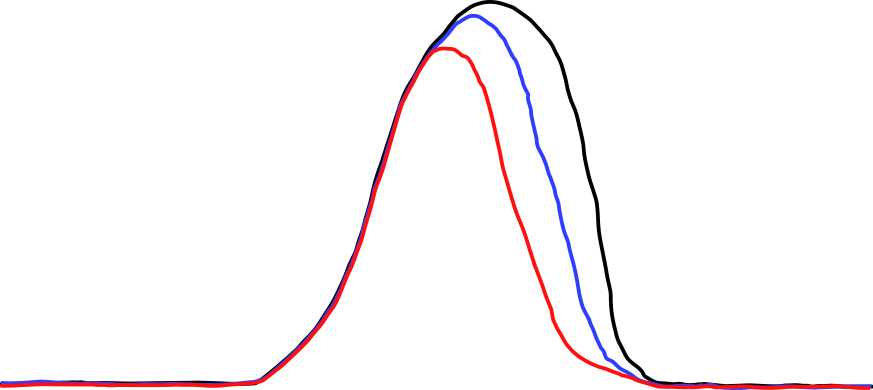 Multi-frequency Doppler spectra
X
Ka
Spectral Ze [dBsZ]
Rayleigh/non-Rayleigh scattering regimes: more info on PSD
‘Small’ particles: sZeX ≈ sZeKa ≈ sZeW
‘Large’ particles: sZeX > sZeKa > sZeW
W
Doppler velocity [m s-1]
Faster-falling particles
2
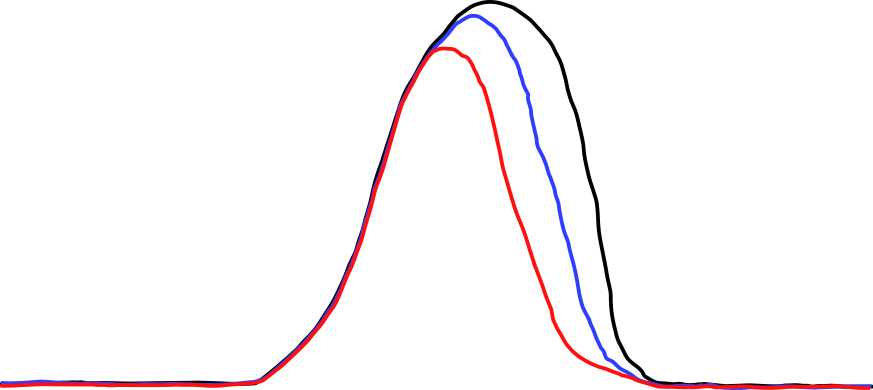 Question: how much microphysical info is contained in these data?
X
Ka
Spectral Ze [dBsZ]
W
Doppler velocity [m s-1]
Faster-falling particles
3
Approach: retrieve posterior distributions using MCMC
Given a set of triple-freq. Doppler spectra, what is the underlying distribution of microphysical descriptors that can explain the observations (posterior distribution)?
Uncertainty quantification
Sensitivity tests (e.g., impact of atmospheric broadening, of modelling choices…)
Assess reasonable assumptions for operational retrievals
4
Approach: retrieve posterior distributions using MCMC
Given a set of triple-freq. Doppler spectra, what is the underlying distribution of microphysical descriptors that can explain the observations (posterior distribution)?
Uncertainty quantification
Sensitivity tests (e.g., impact of atmospheric broadening, of modelling choices…)
Assess reasonable assumptions for operational retrievals

Markov chain Monte Carlo (MCMC): Bayesian retrieval framework
Few mathematical assumptions on retrieval problem / error distributions
Retrieval of full posterior distributions
Too slow for use on large datasets
4
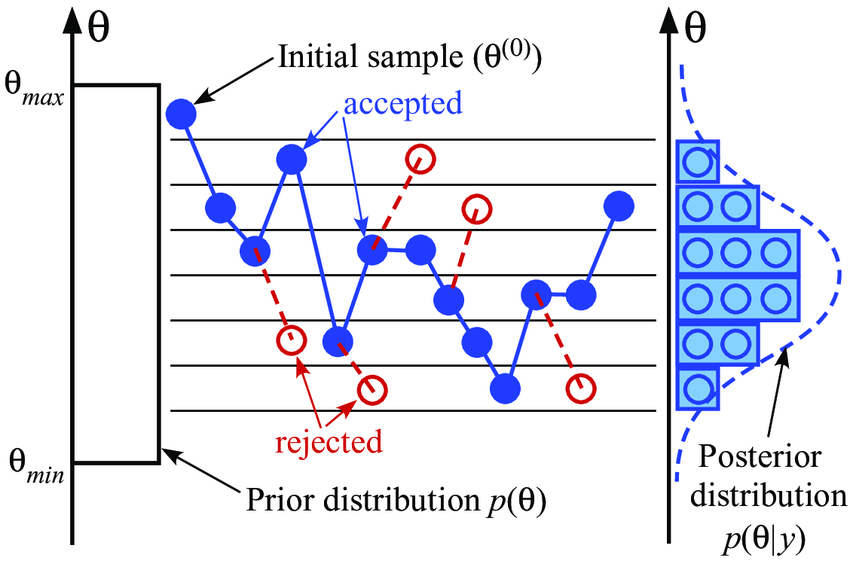 Framework
MCMC, Metropolis-Hastings: iterative algorithm, based on a chain of accept/reject decisions; leading to sample full posterior distribution.

Specific choices:
Adaptive proposal
Parallel tempering needed in some settings
Prior: uniform (bounds from literature)
Illustration: Tomic et al. 2019
5
Framework
6
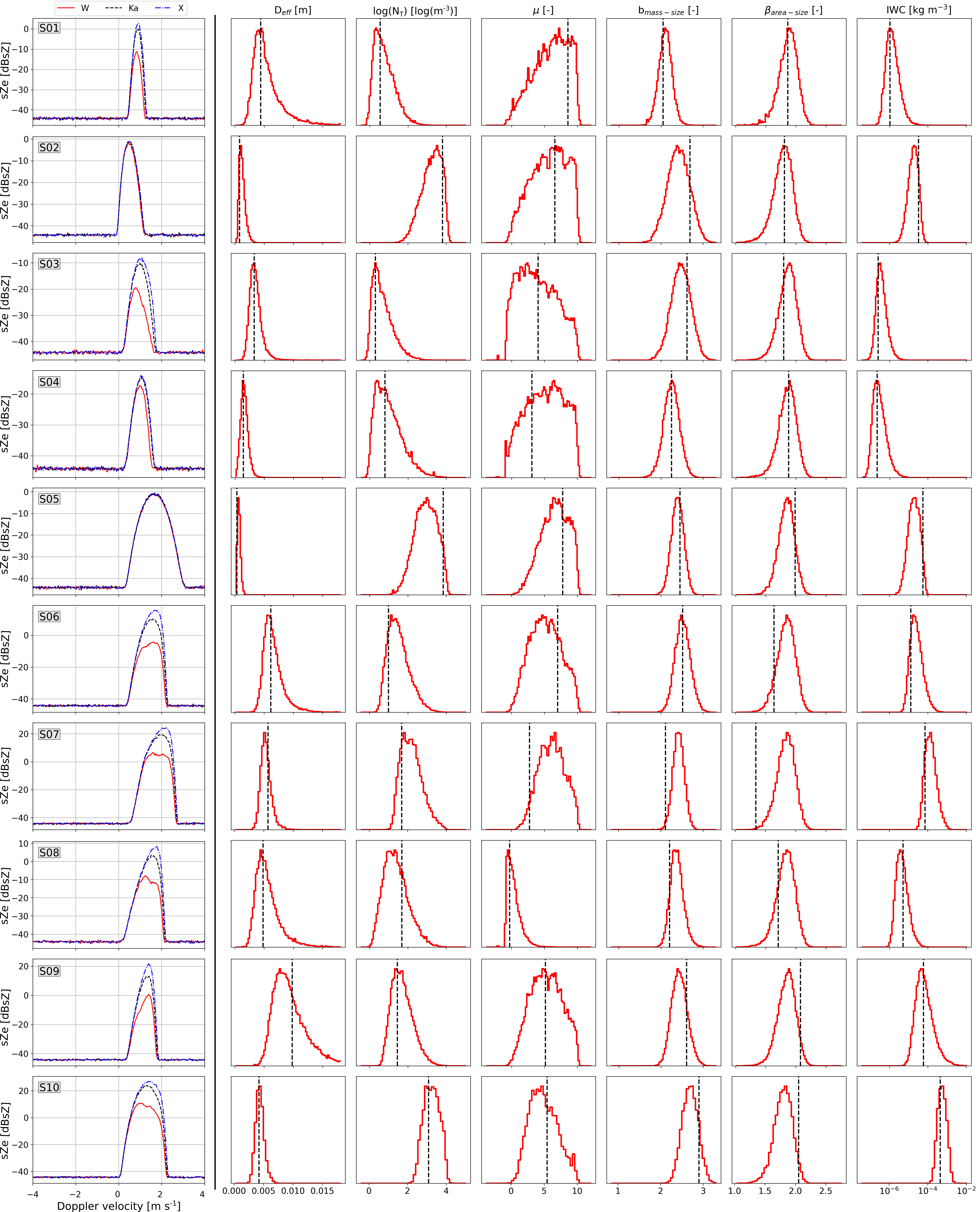 Baseline retrieval: first outcomes
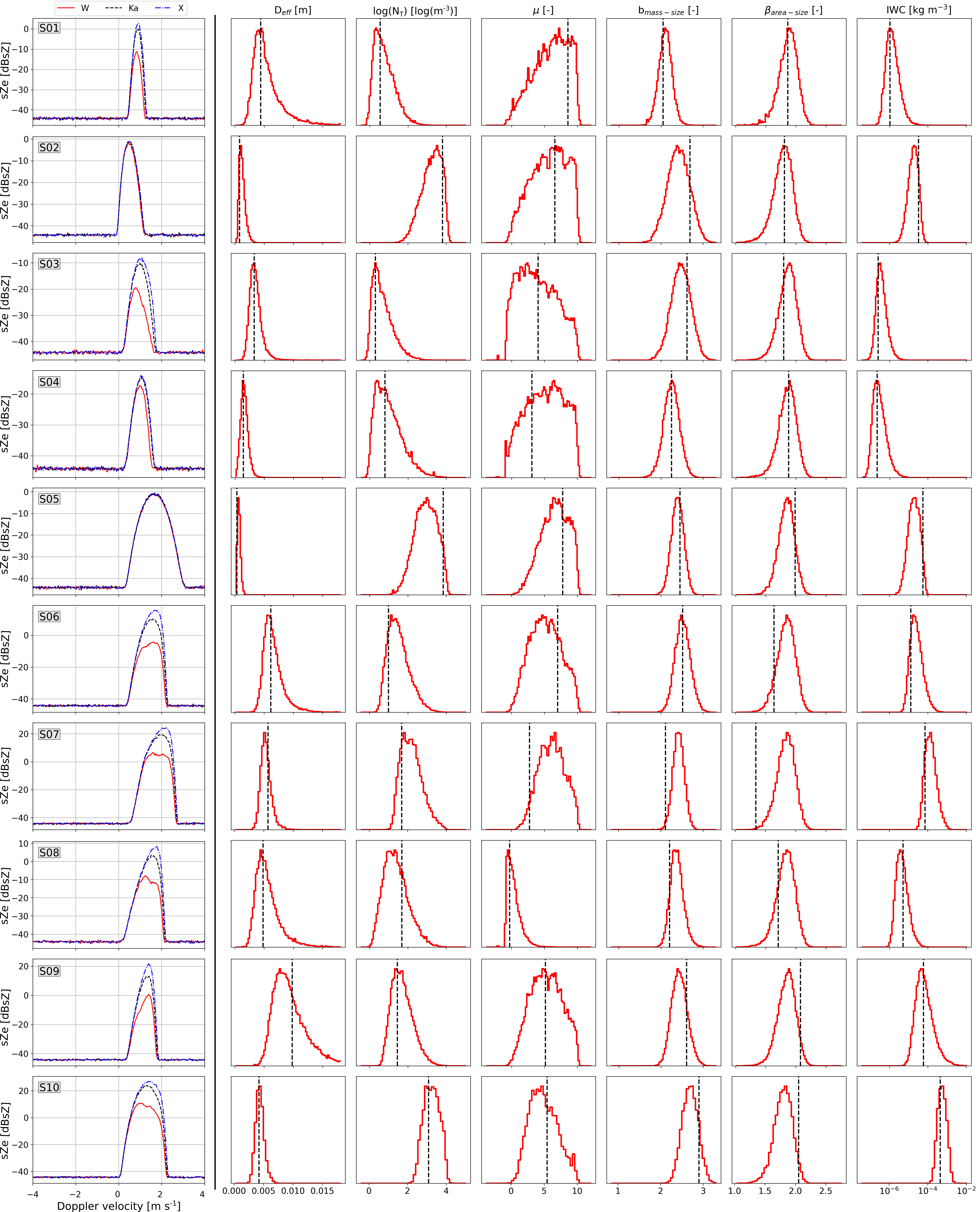 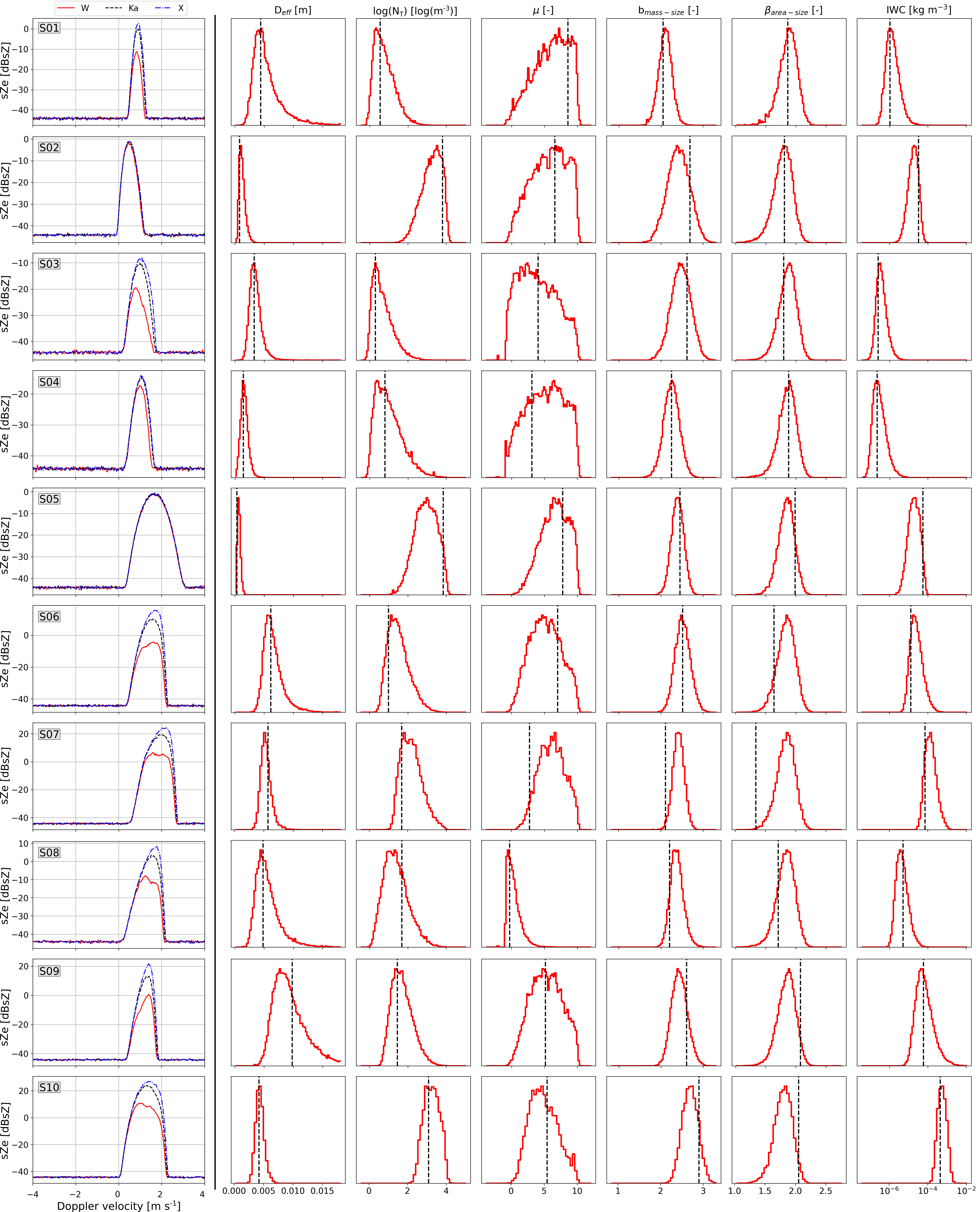 7
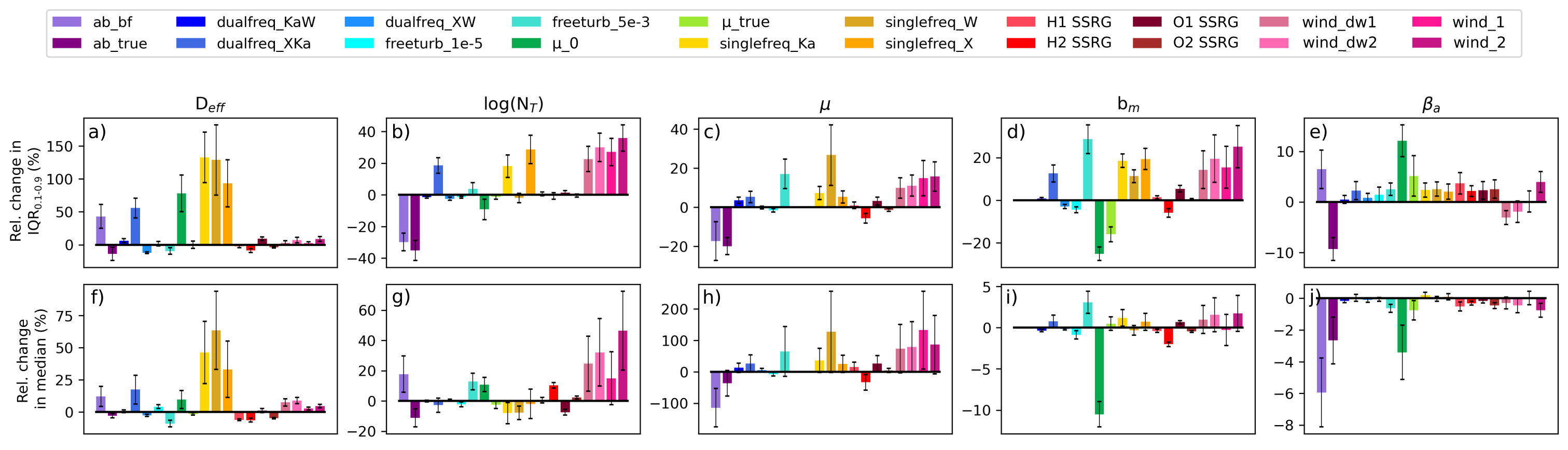 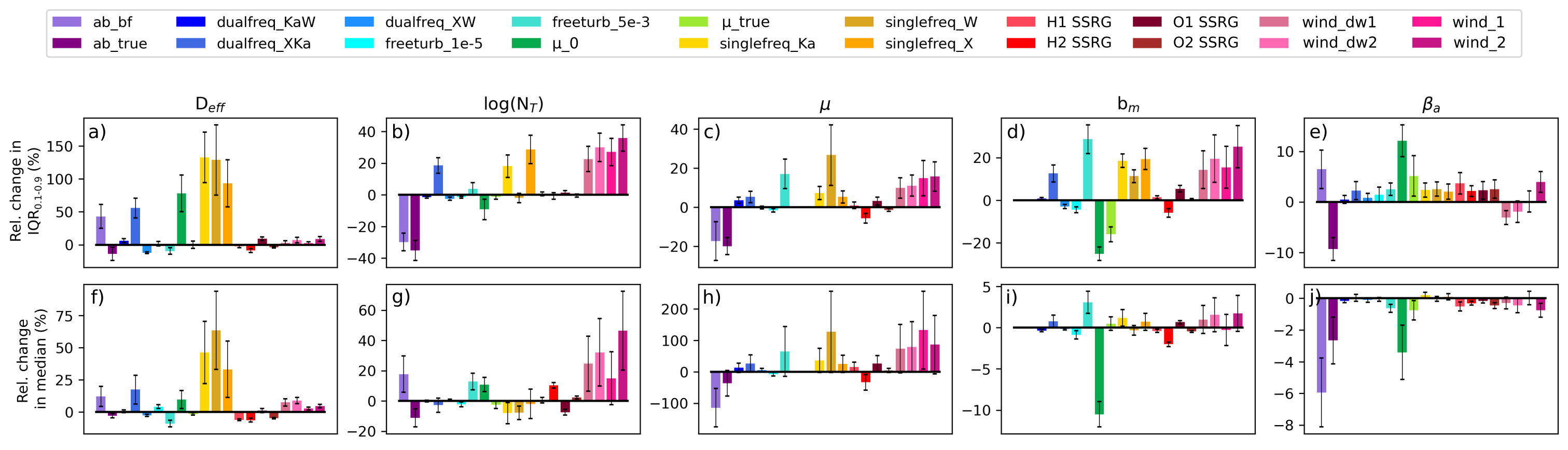 Sensitivity to retrieval parameters
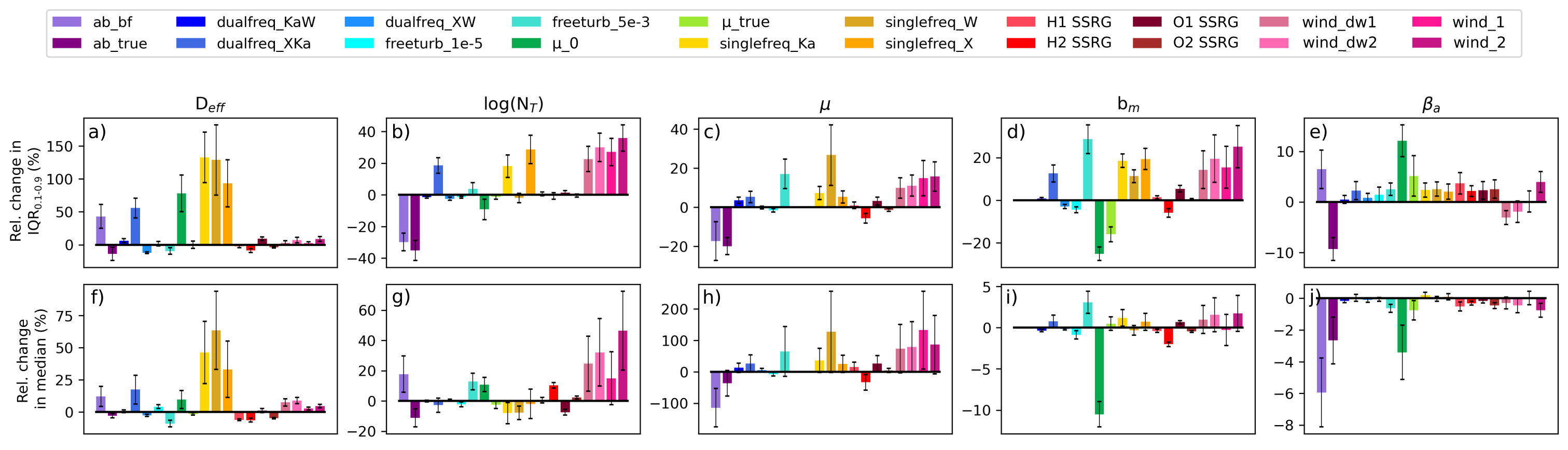 Atmospheric effects (turbulence + radial wind): wider and biased posterior
Number of frequencies: single freq = uncertainty ++; dual-freq = worse if X+Ka only
Using ‘wrong’ SSRG coefficients: minor impact
Using ‘wrong’ mass/size relation: biased posterior
Using ‘wrong’ PSD shape (µ): wider and biased posterior
8
Sensitivity tests: mass-size relation
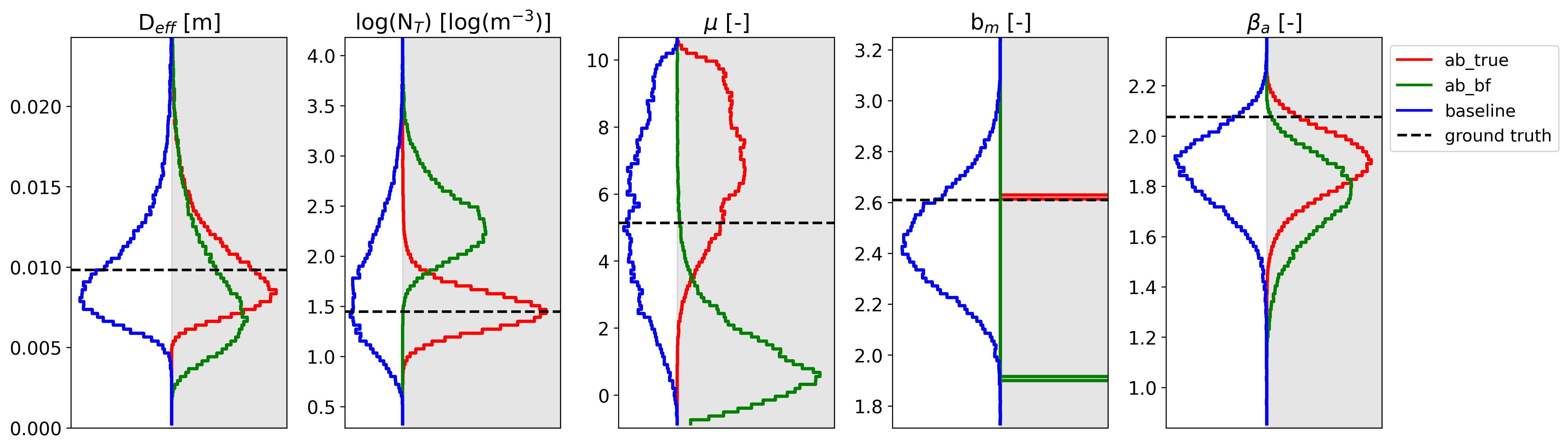 Ex S9
9
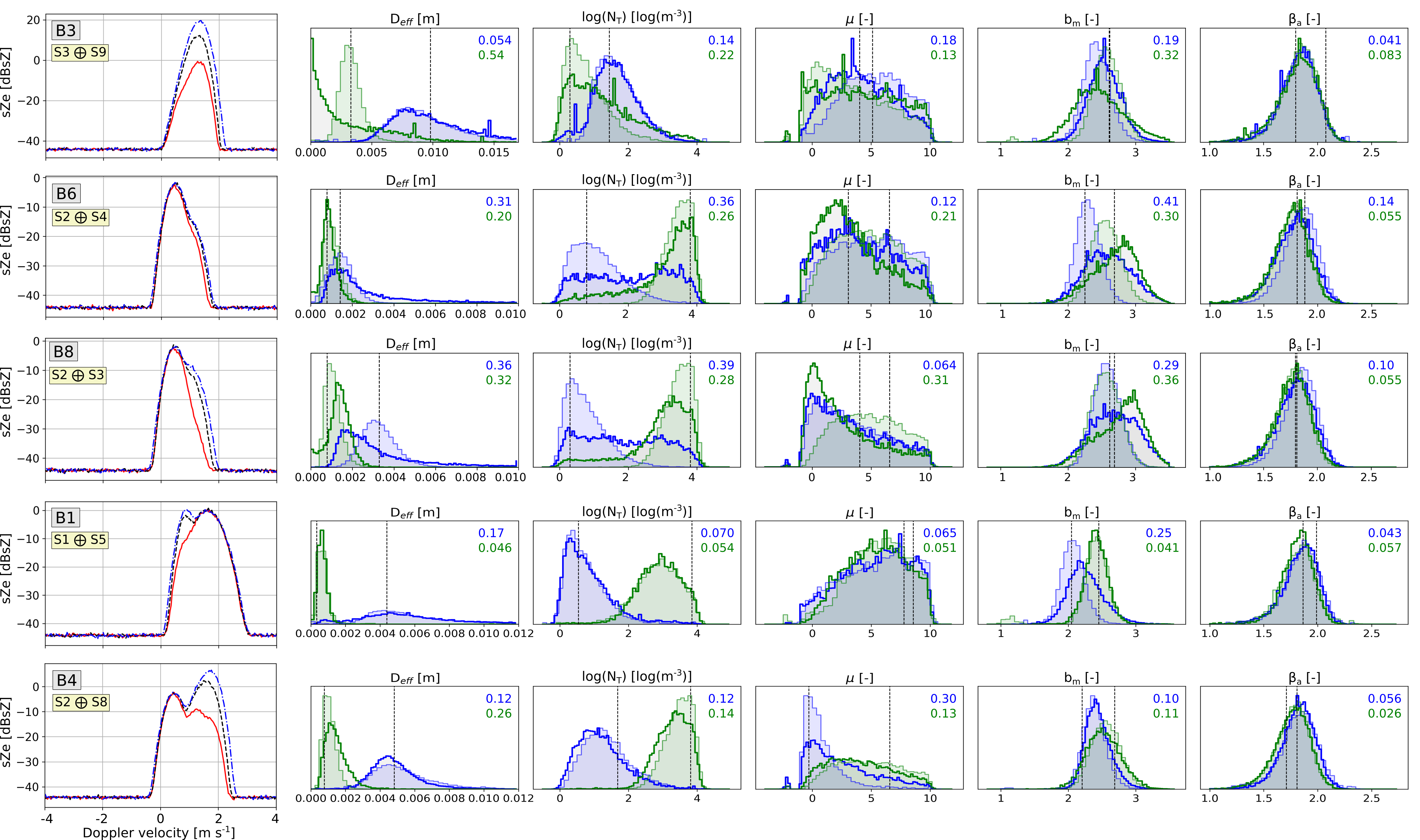 The case of bimodal Doppler spectra
Bi-(multi-)modal spectra measured when different hydrometeor populations co-exist in radar volume

Using MCMC framework: retrieval of 2 ice populations and compare to baseline

Impact of bimodal “separation” on retrieval quality?
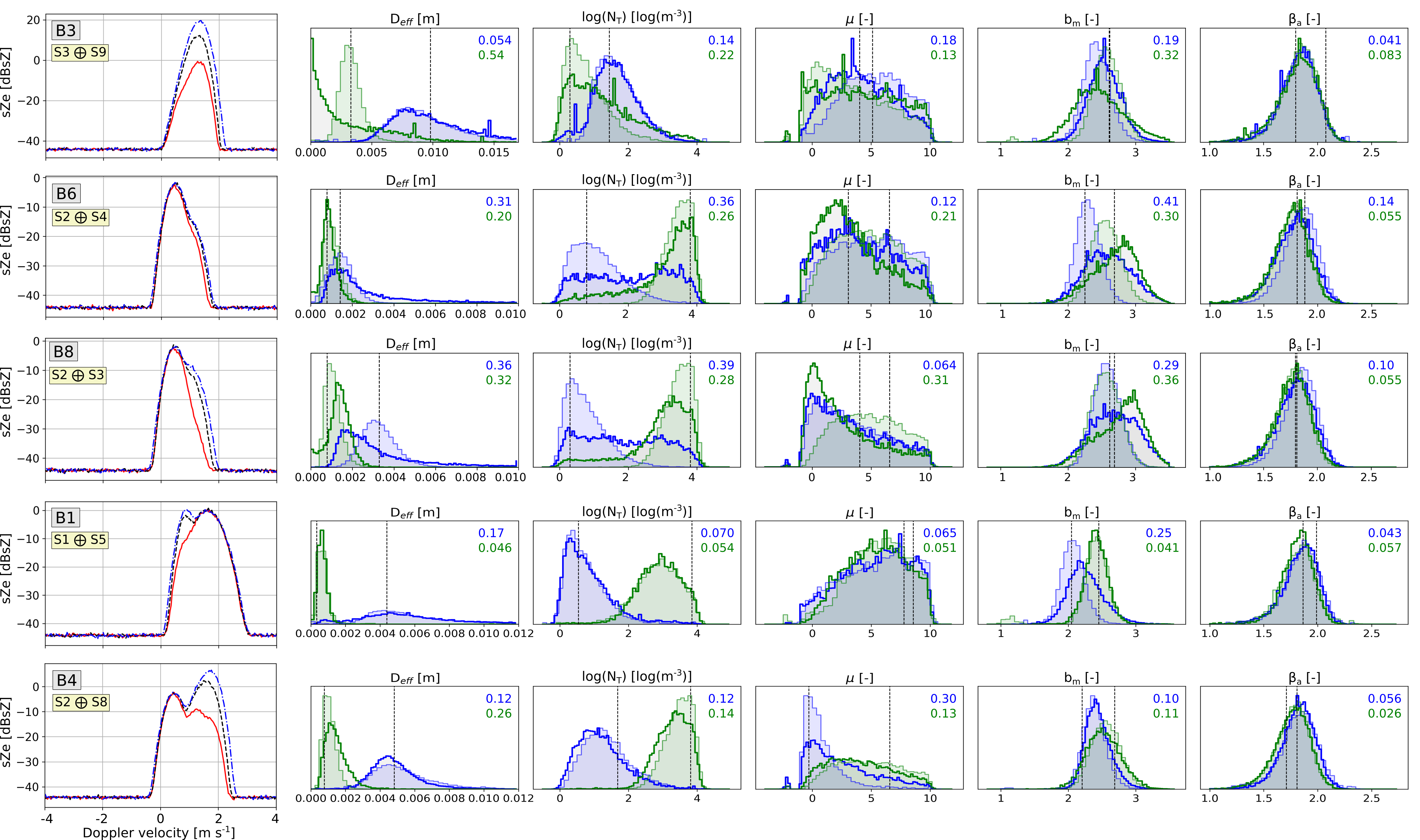 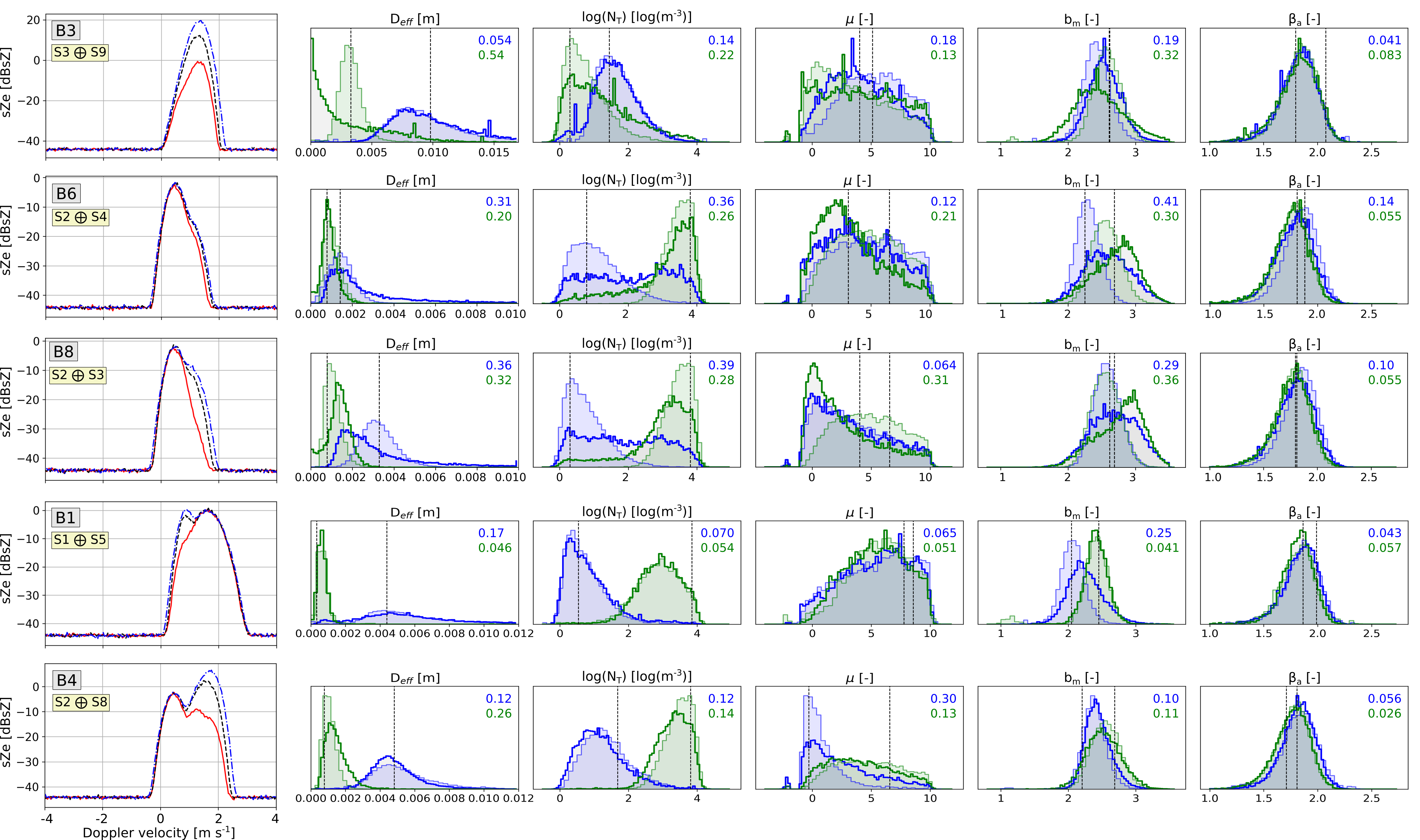 10
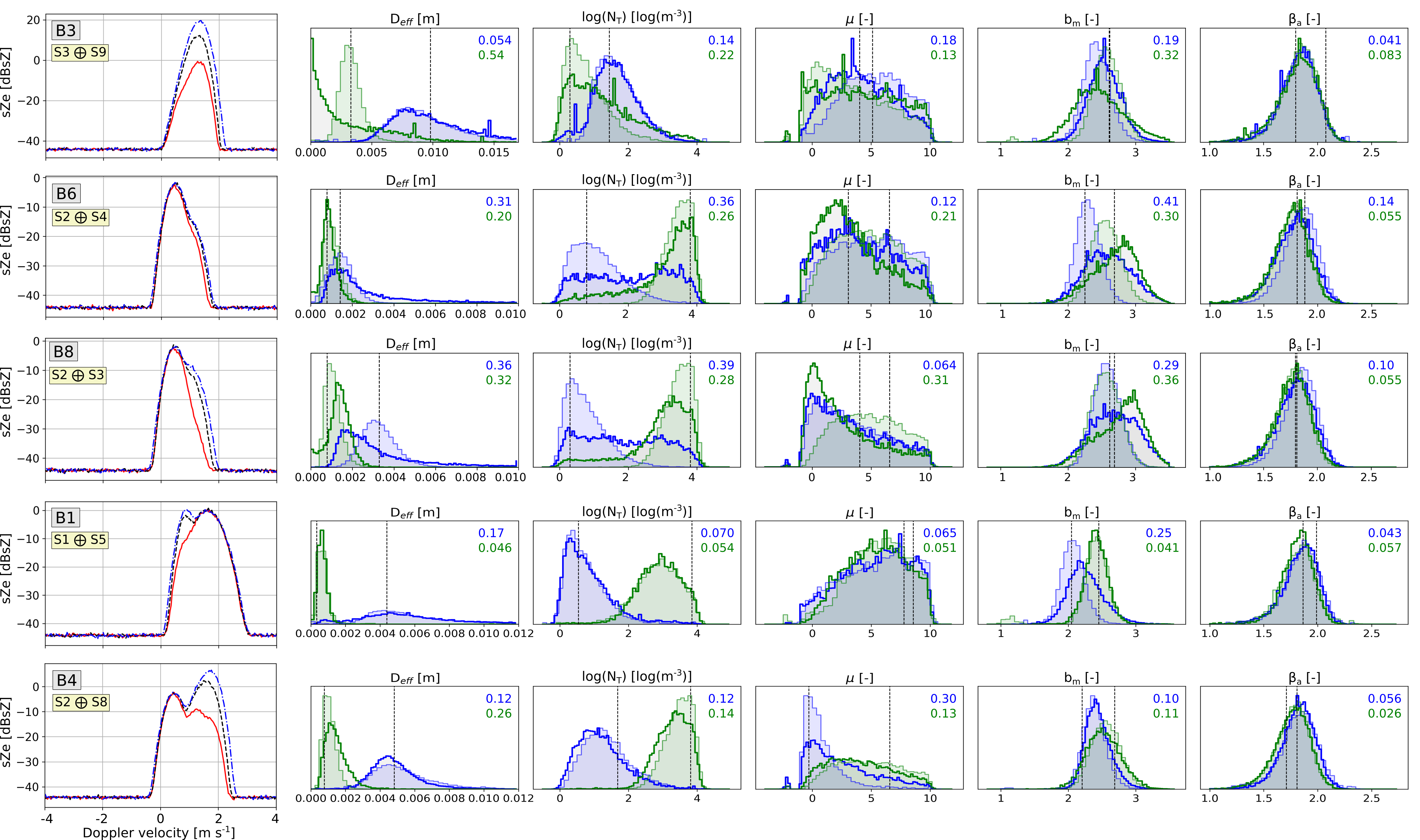 The case of bimodal Doppler spectra
Jensen-Shannon distance w.r.t. baseline
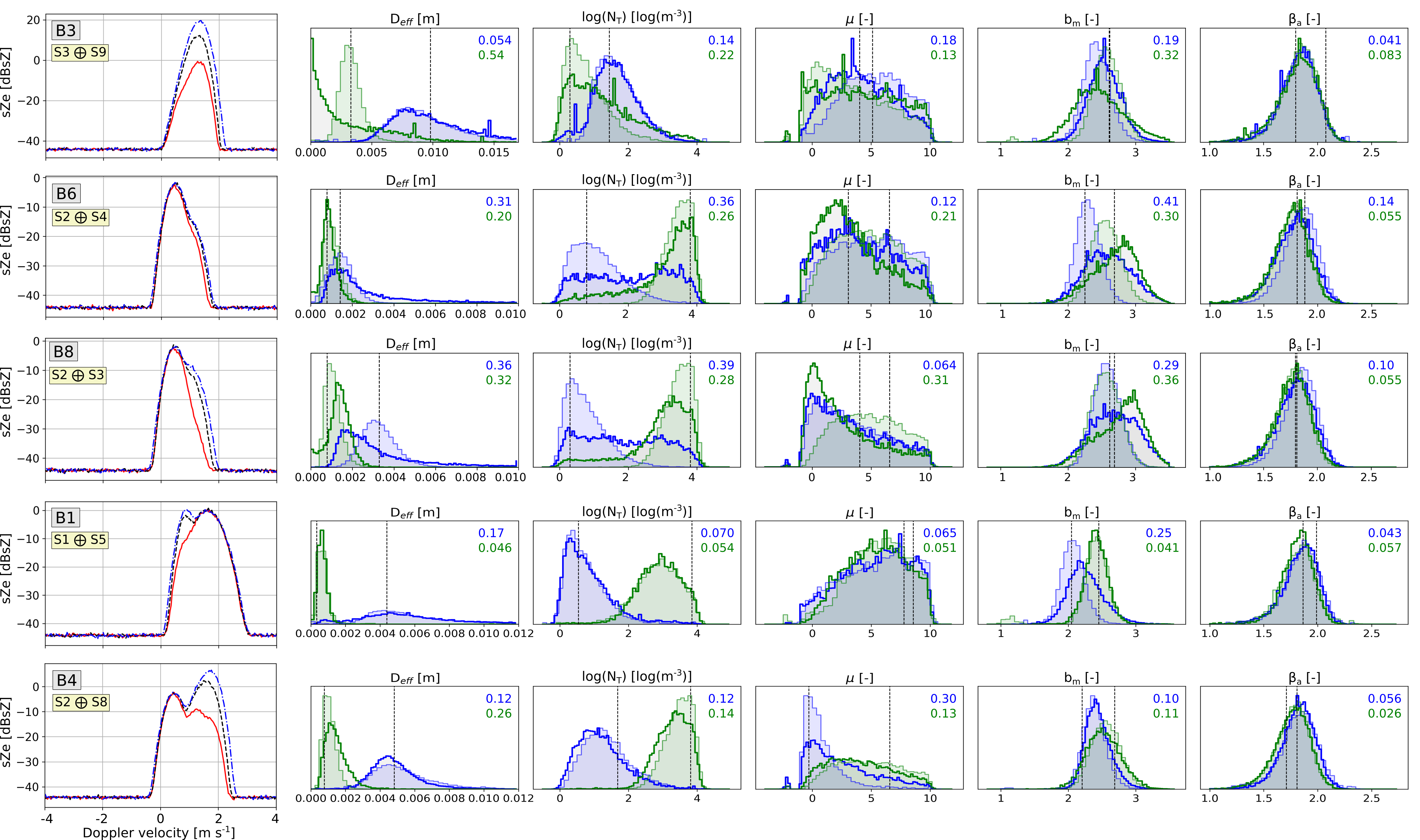 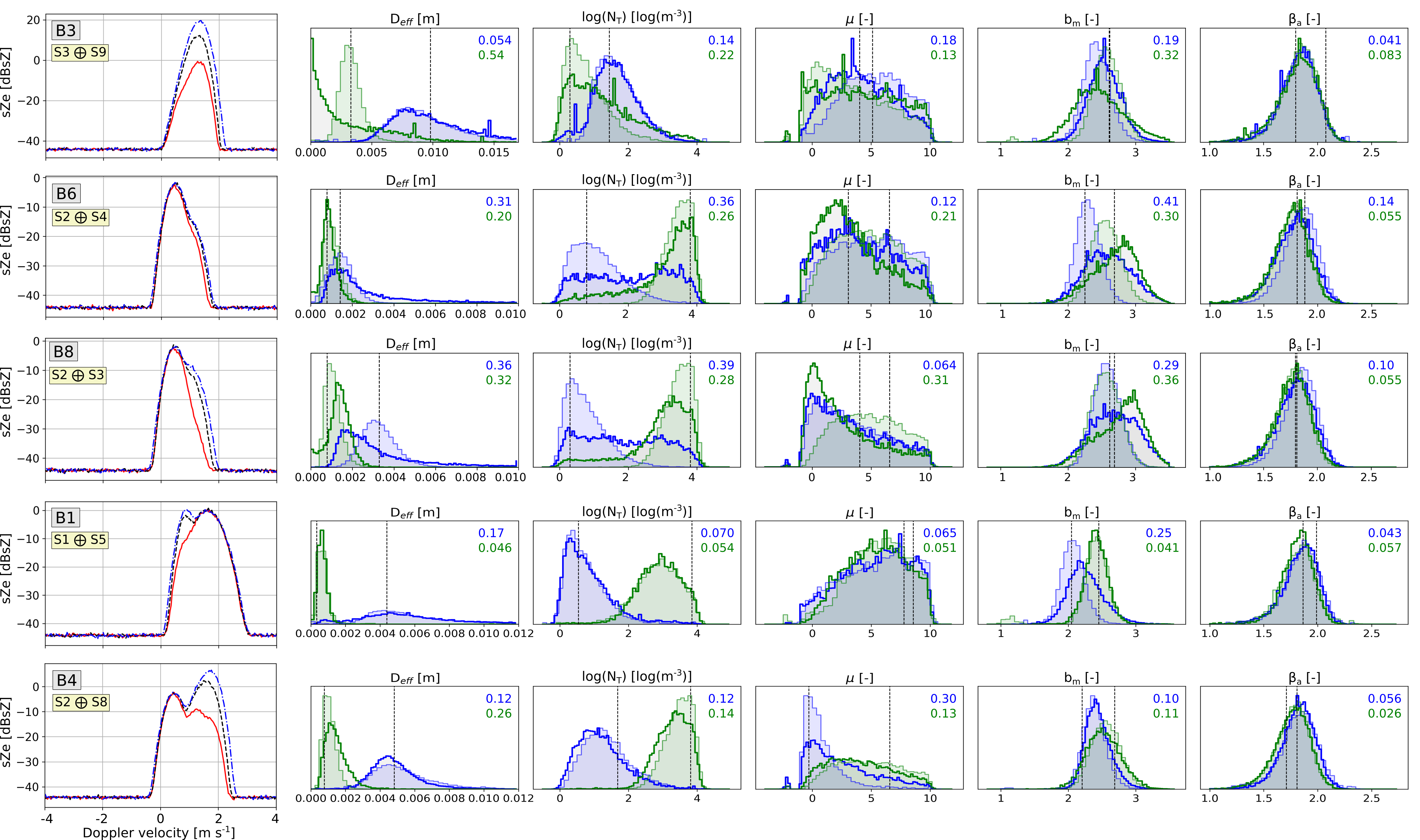 Peak separation plays a great role in retrieval ability
In some cases, distributions retrieved with similar accuracy than baseline
11
The case of bimodal Doppler spectra
Peak separation: quantified with prominence index (mean ratio of peak prominence) <-> related with mean JSD
=> shows information content accessible in multi-peaked spectrum
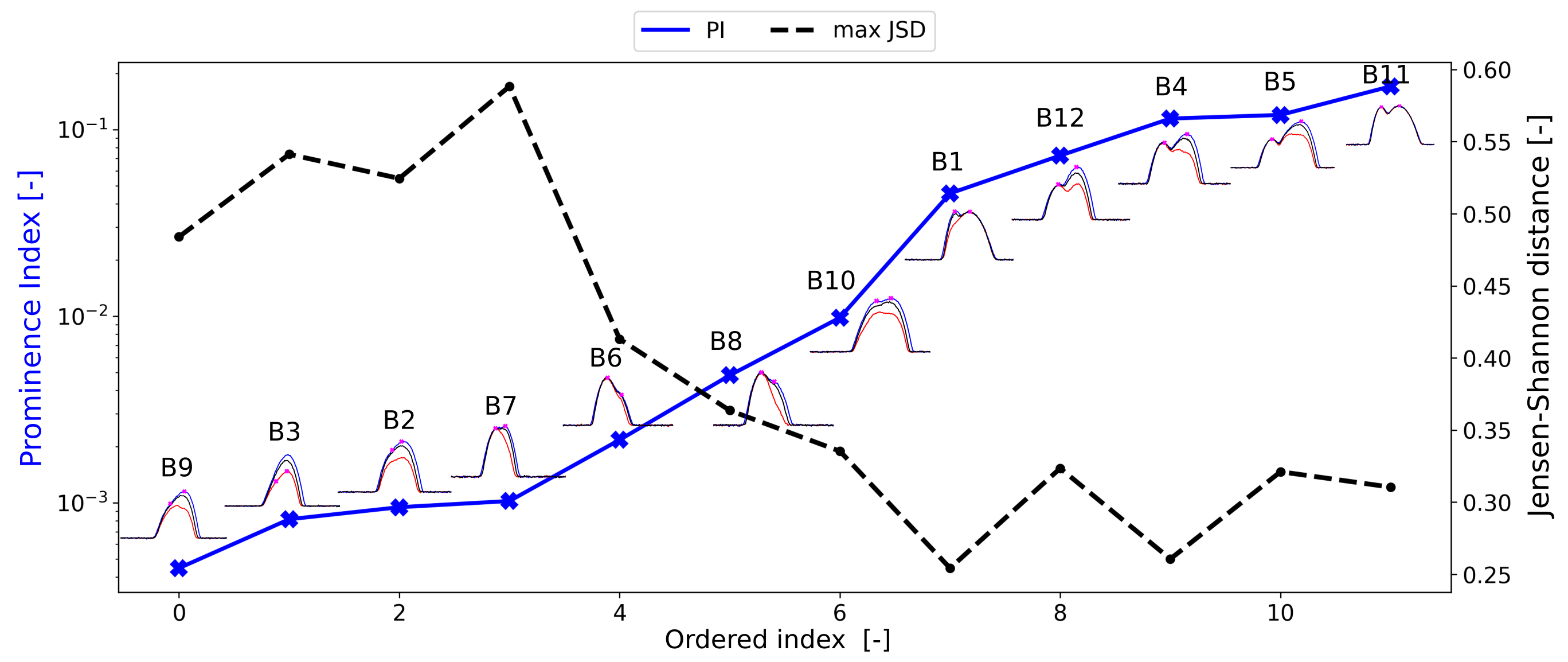 12
Conclusion
MCMC framework on examples of simulated multi-frequency radar Doppler spectra
Few mathematical assumptions
Retrieval of full posterior distributions
Too slow for operational use
13
Conclusion
13
Conclusion
13
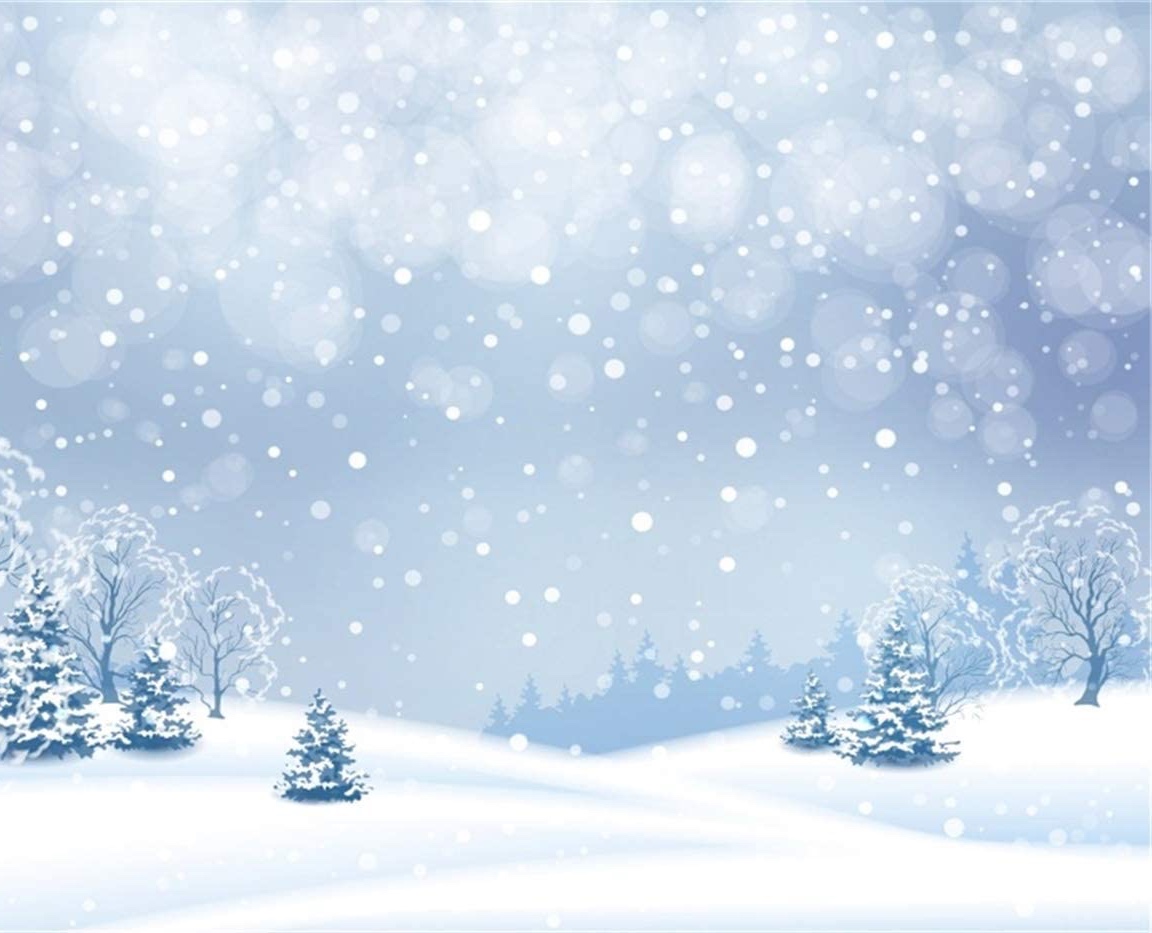 Thank you!
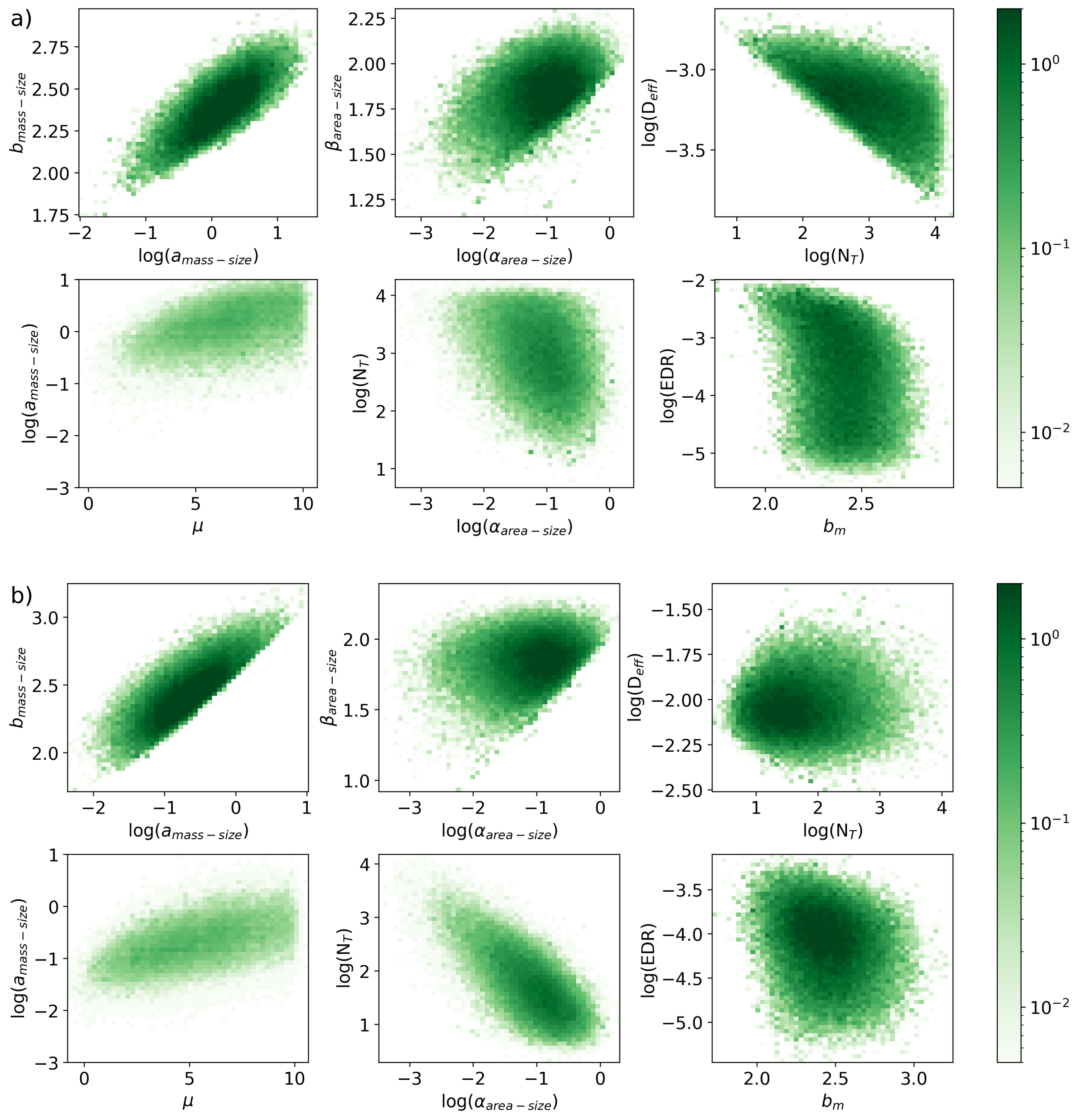 Baseline retrieval: bivariate analyses
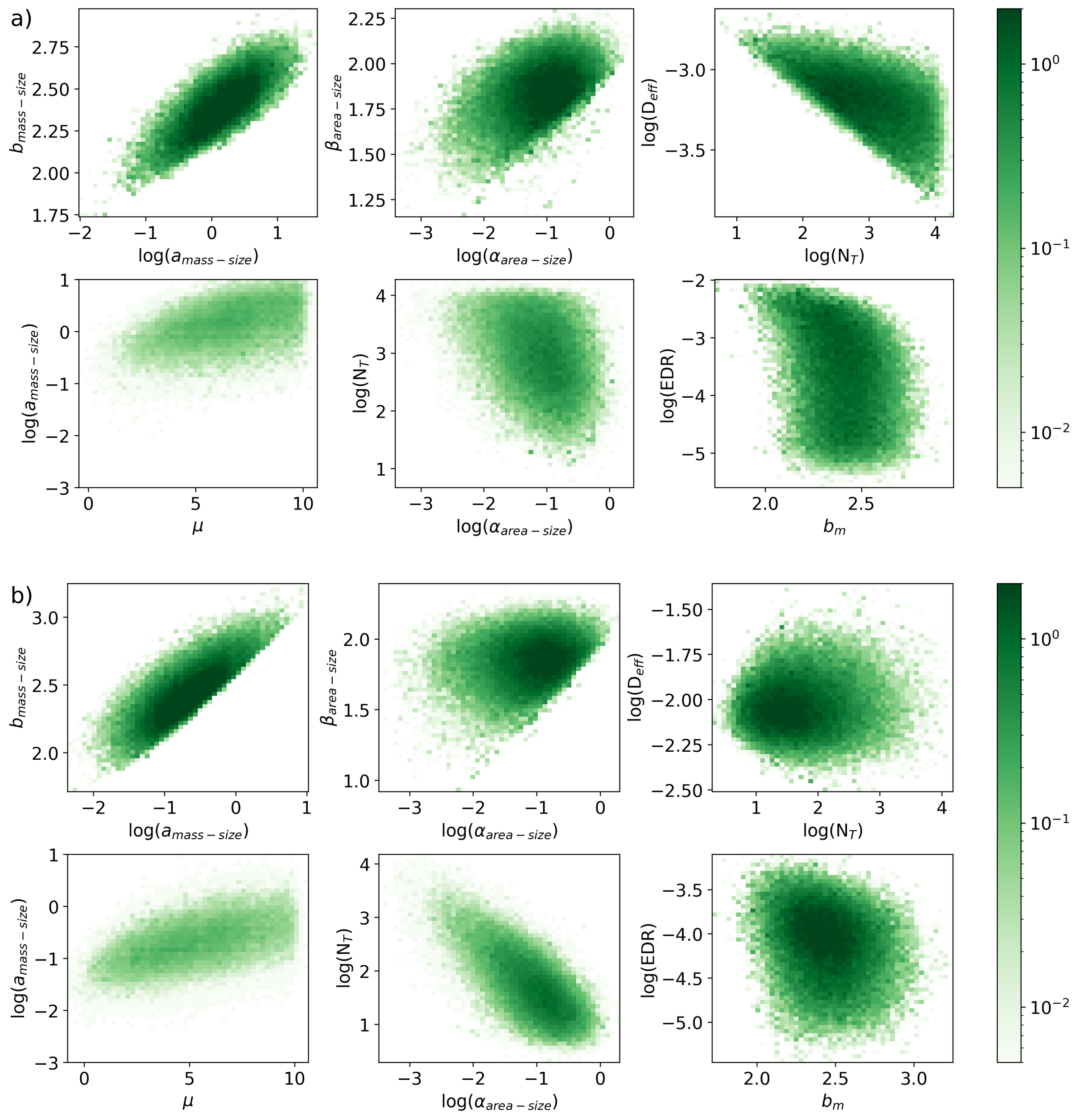 Sensitivity tests: SSRG example
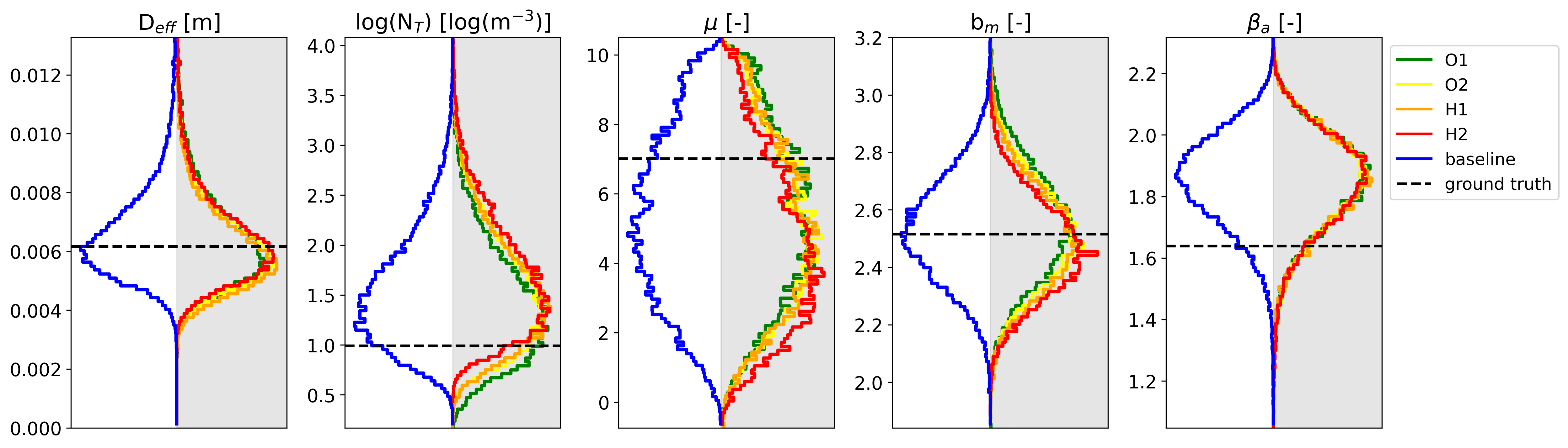 Ex S6
Sensitivity tests: PSD shape
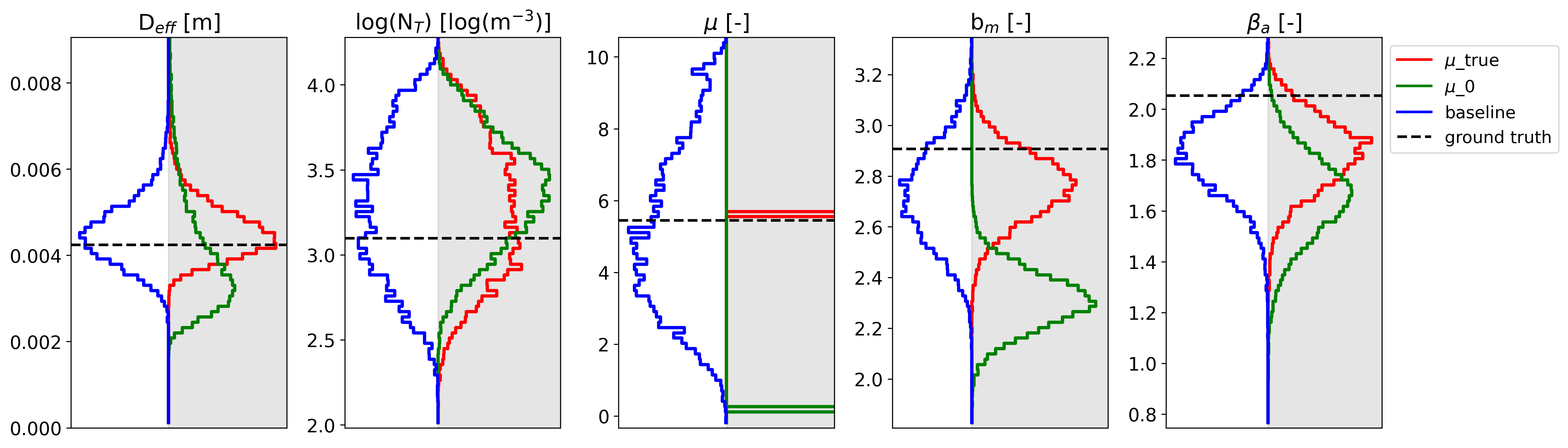 Ex S10
Sensitivity tests: atmospheric effects
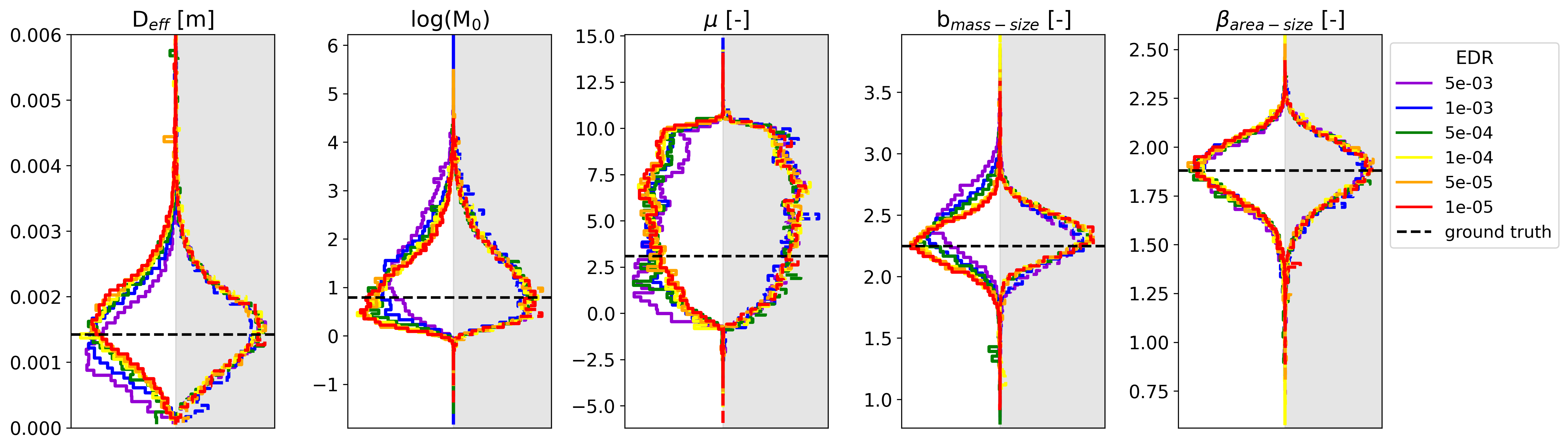 Turb known
Turb known
Turb known
Turb known
Turb unknown
Turb unknown
Turb unknown
Turb known
Turb unknown
Turb unknown
Ex S3
Sensitivity tests: atmospheric effects
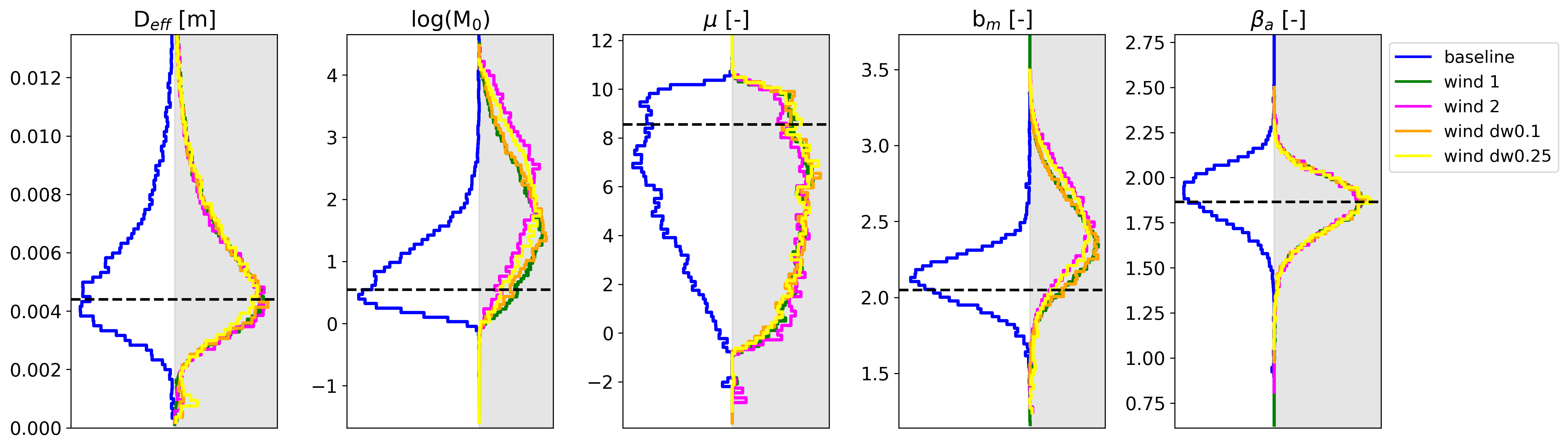 Ex S1